R108- Specification- Final Design
Aesthetics:
What does the design look like? Try to explain any themes or trends used. What shape, proportions, colours and textures have been used. WHY?
Have you followed any 
current trends/themes?
Customer:
Who is the intended user? 
How does this design suit his/her/their needs? Why would they particularly like this 
design? How have their 
needs been addressed?
Cost:
Would this be an expensive product? Is it more than a typical product of this type? Why? How has it been made 
affordable/ cost effective?
Will this affect its popularity?
Environment:
What will be the impact of the product on the environment? Will the product be suitable for recycling? Will it use recyclable materials? Are the materials 
supplied sustainable? Could 
it be disposed of easily/safely?
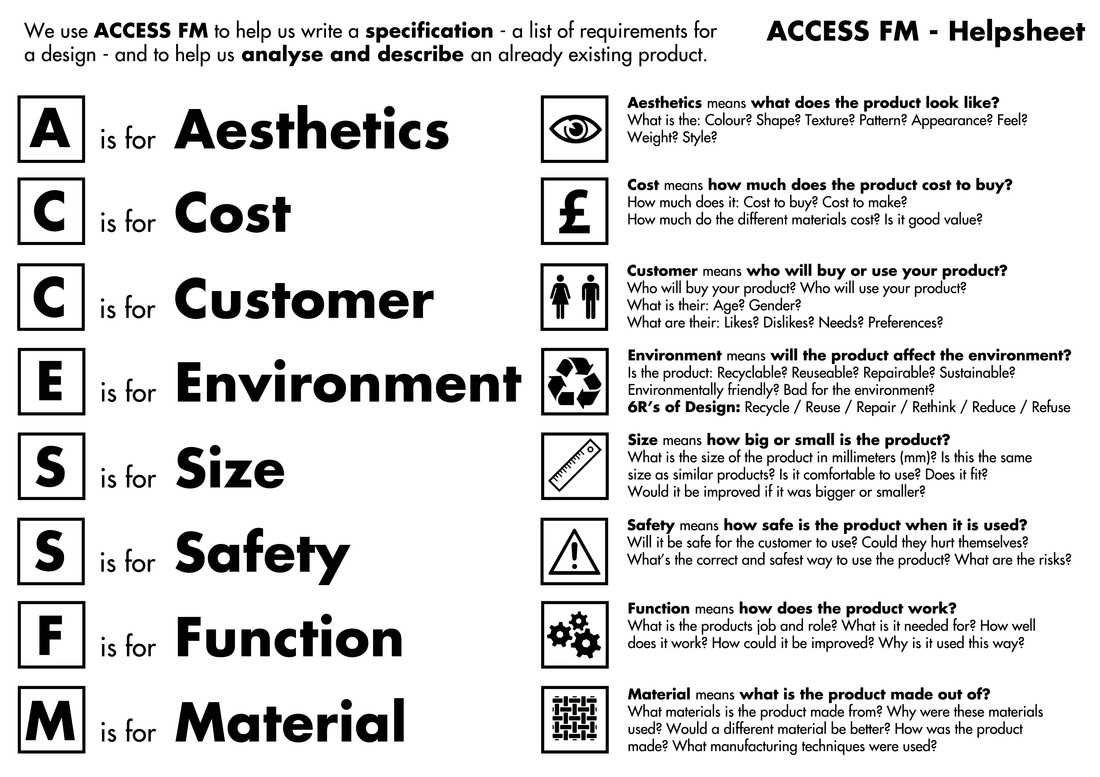 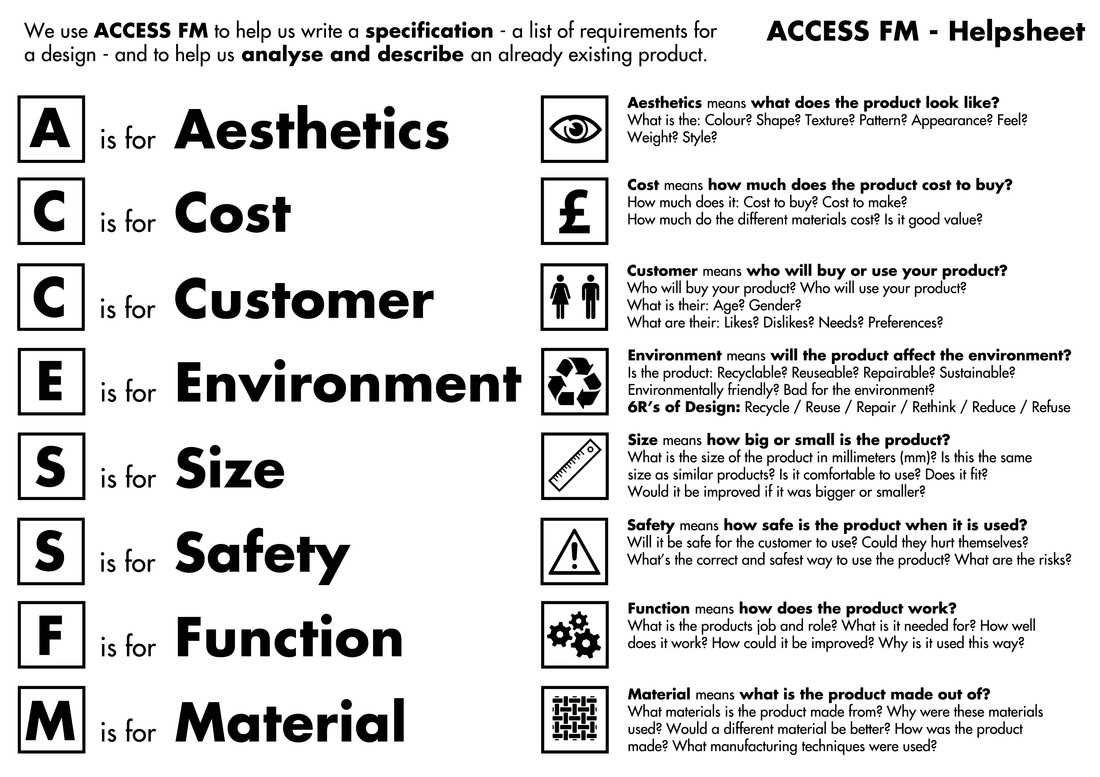 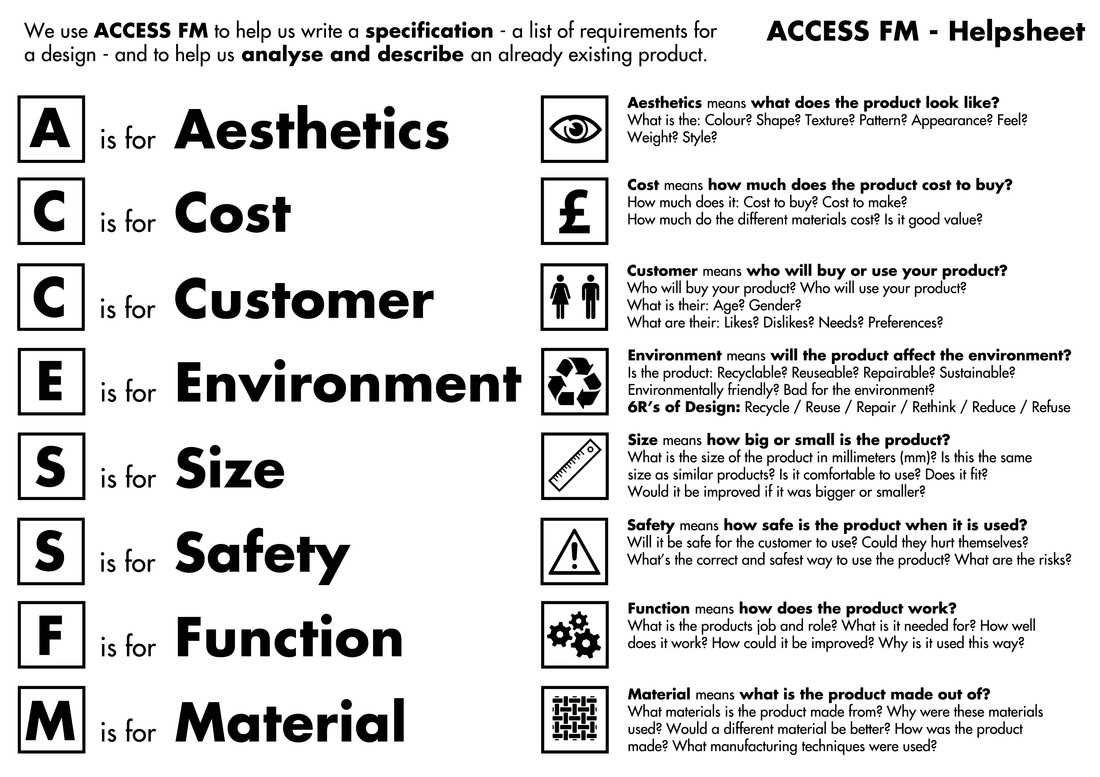 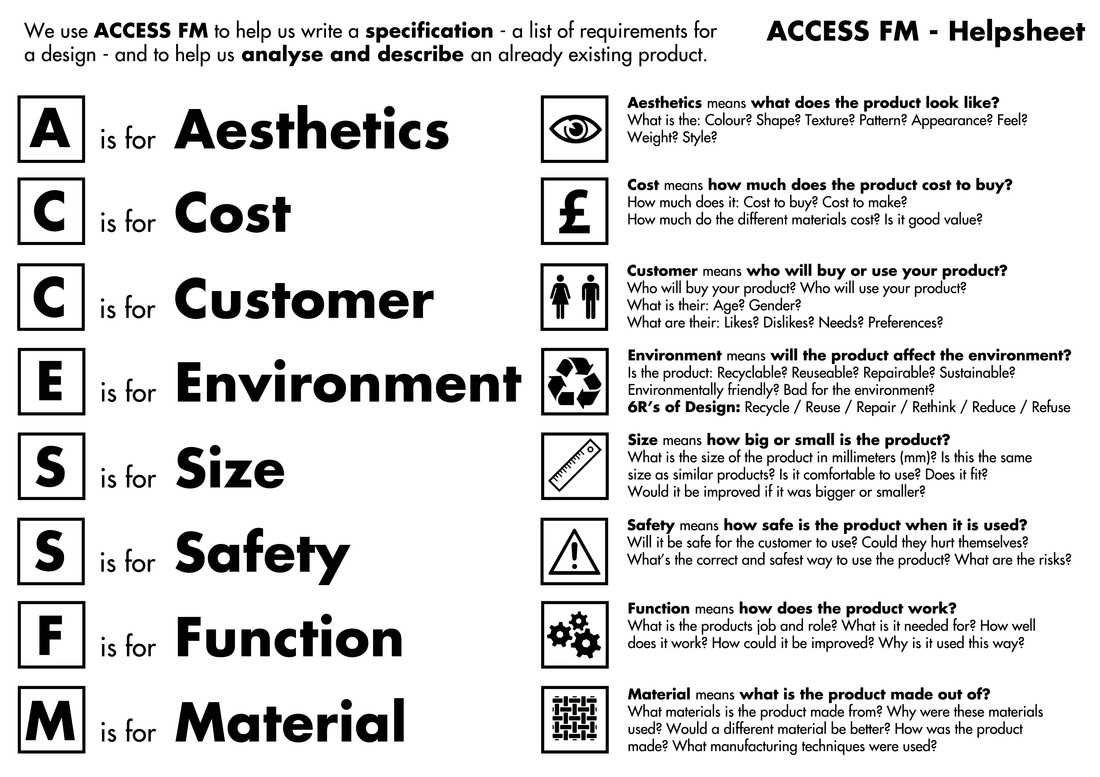 Size:
How big is the design? Think of this in terms of Length, Width and Depth. Is it unusally small/large for an item of this type? Why? Have you 
added size dimensions?
Safety:
What factors have you considered to make sure the product is not dangerous to use? Are there any health and safety guidance to follow when designing? Are there any laws/guides covering this 
product type?
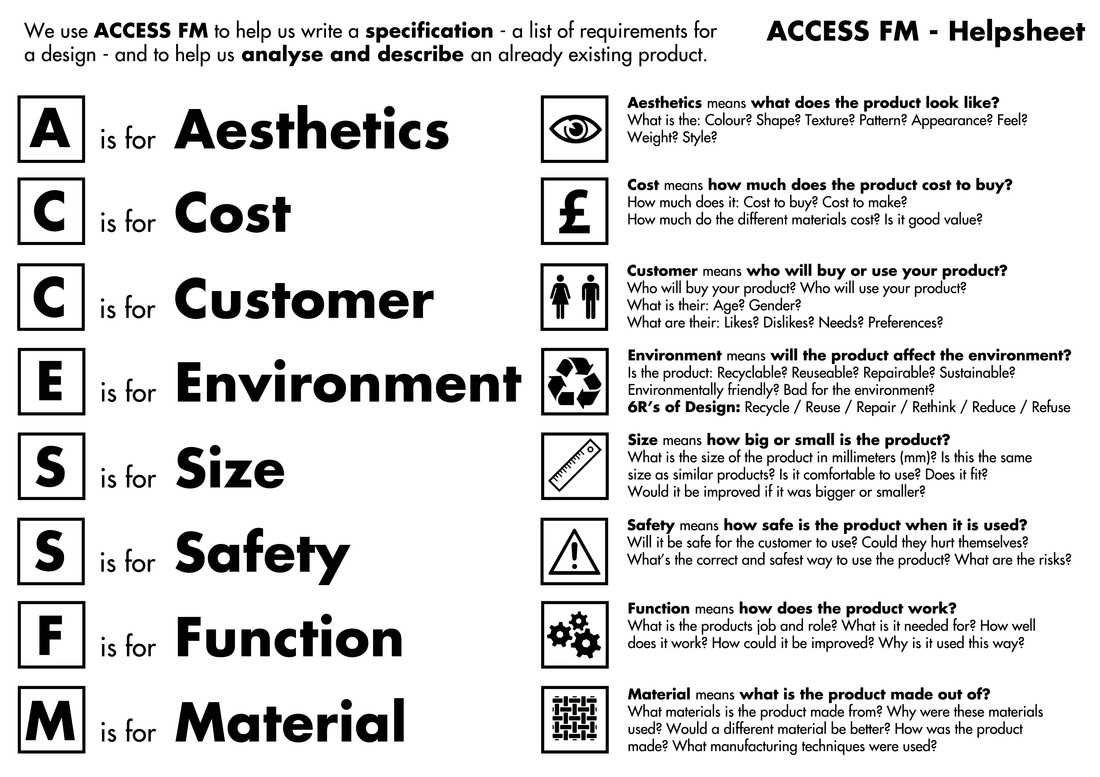 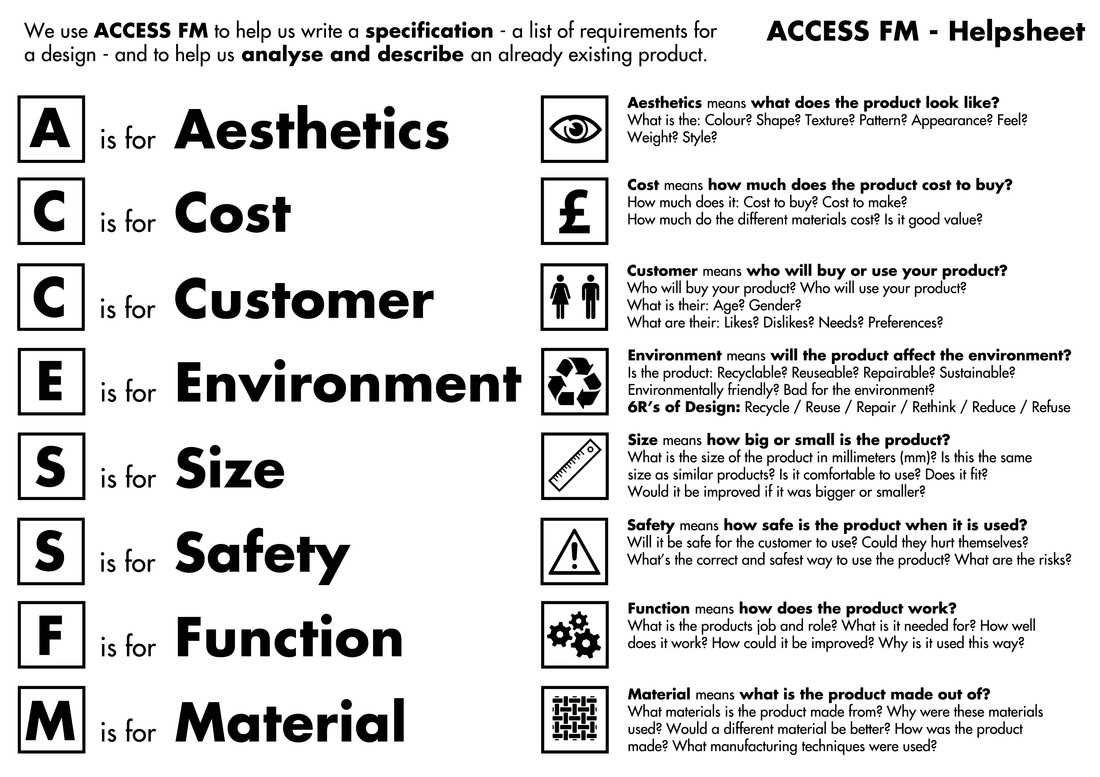 Function:
What job does the product do? How have you designed it so it does it successfully? What features does it have that make this happen? Are there features that make this better than 
similar products?
Materials:
What do you intend to use in making the product? consider woods, metals, plastics, paper, card, fabric, raw ingredients? Also here you could clarify if they 
need to be sheet materials, 
rod, tube, board etc.
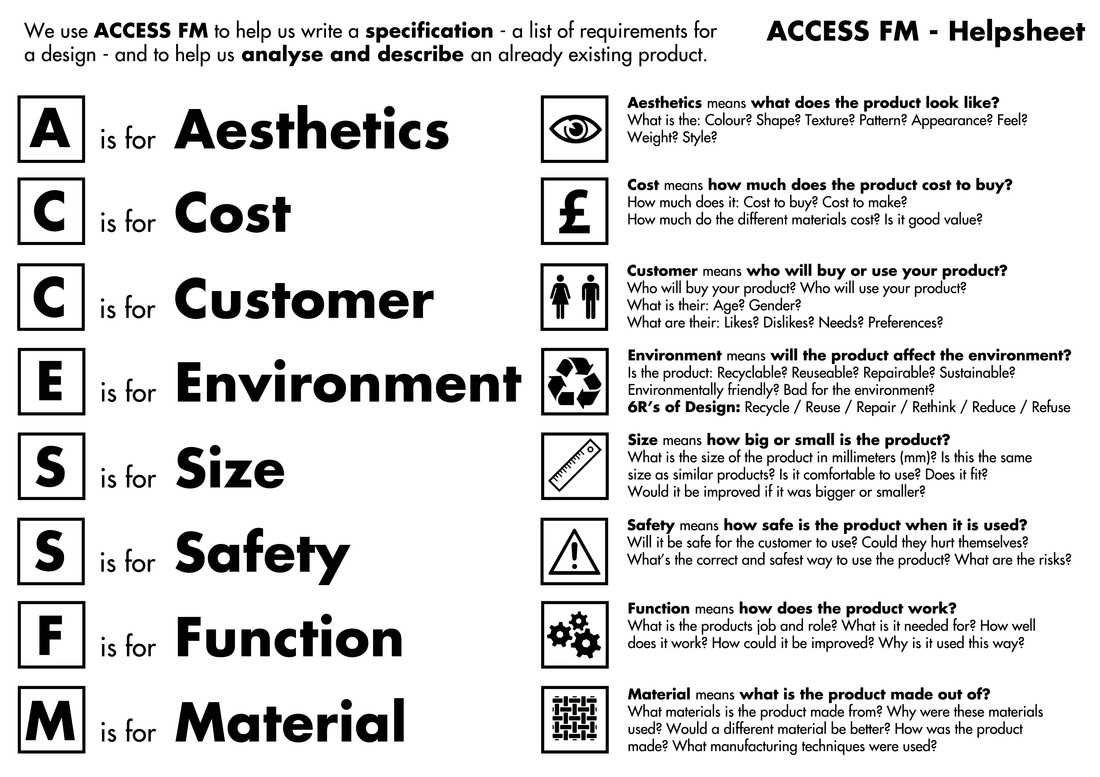 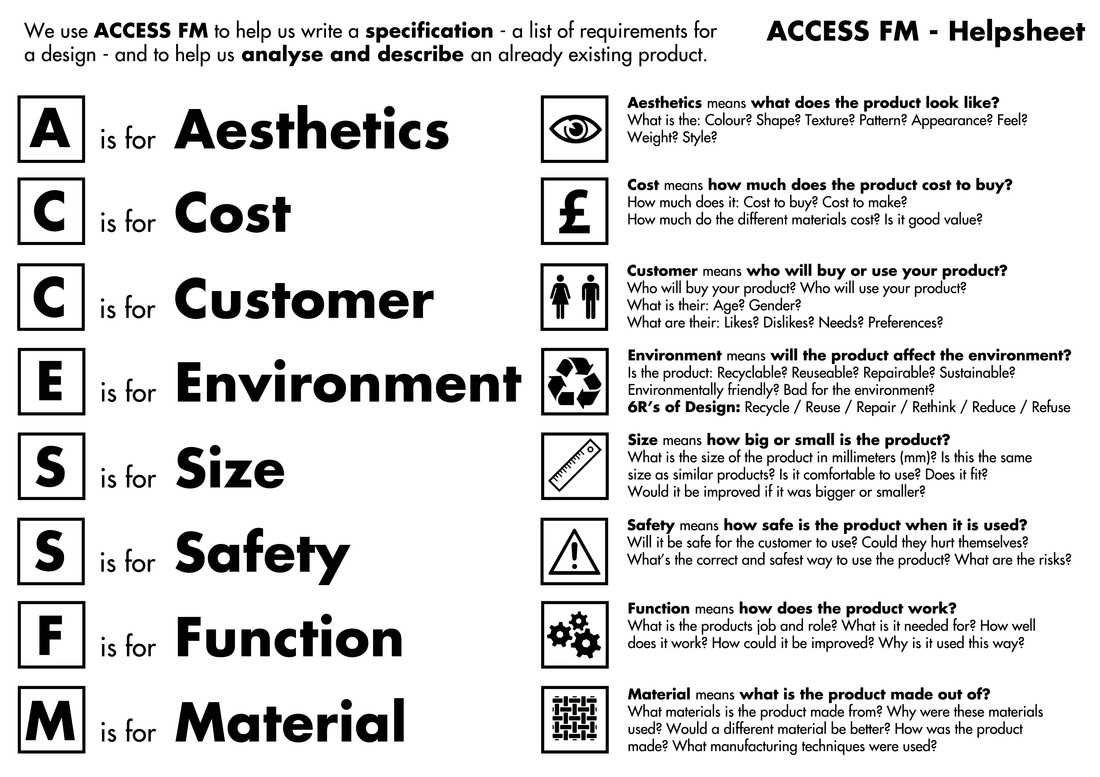 Positives:
How is this design successful?
How well does it match up to the brief? How well does it match up to the specification? Is it original/innovative in its 
design?
Improvements:
How might this idea develop moving forward?
What came out of filling in these labels? What negatives were highlighted? How could you
Address them? Will you 
Continue with this idea?
Negatives:
How has the design been compromised?
What have you had to leave out? What do other ideas do 
better?
Peer Feedback:
What is the initial response to your idea?
What do others think are its strengths? Do they have any suggestions for 
improvements?
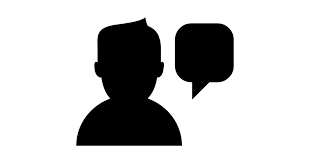 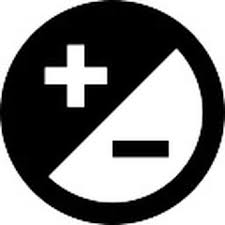 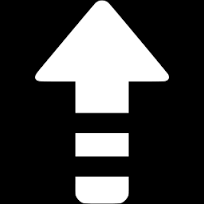 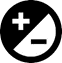 R108- Specification- Final Design
Aesthetics:
Customer:
Cost:
Environment:
Size:
Safety:
Function:
Materials:
Positives:
Improvements:
Negatives:
Peer Feedback: